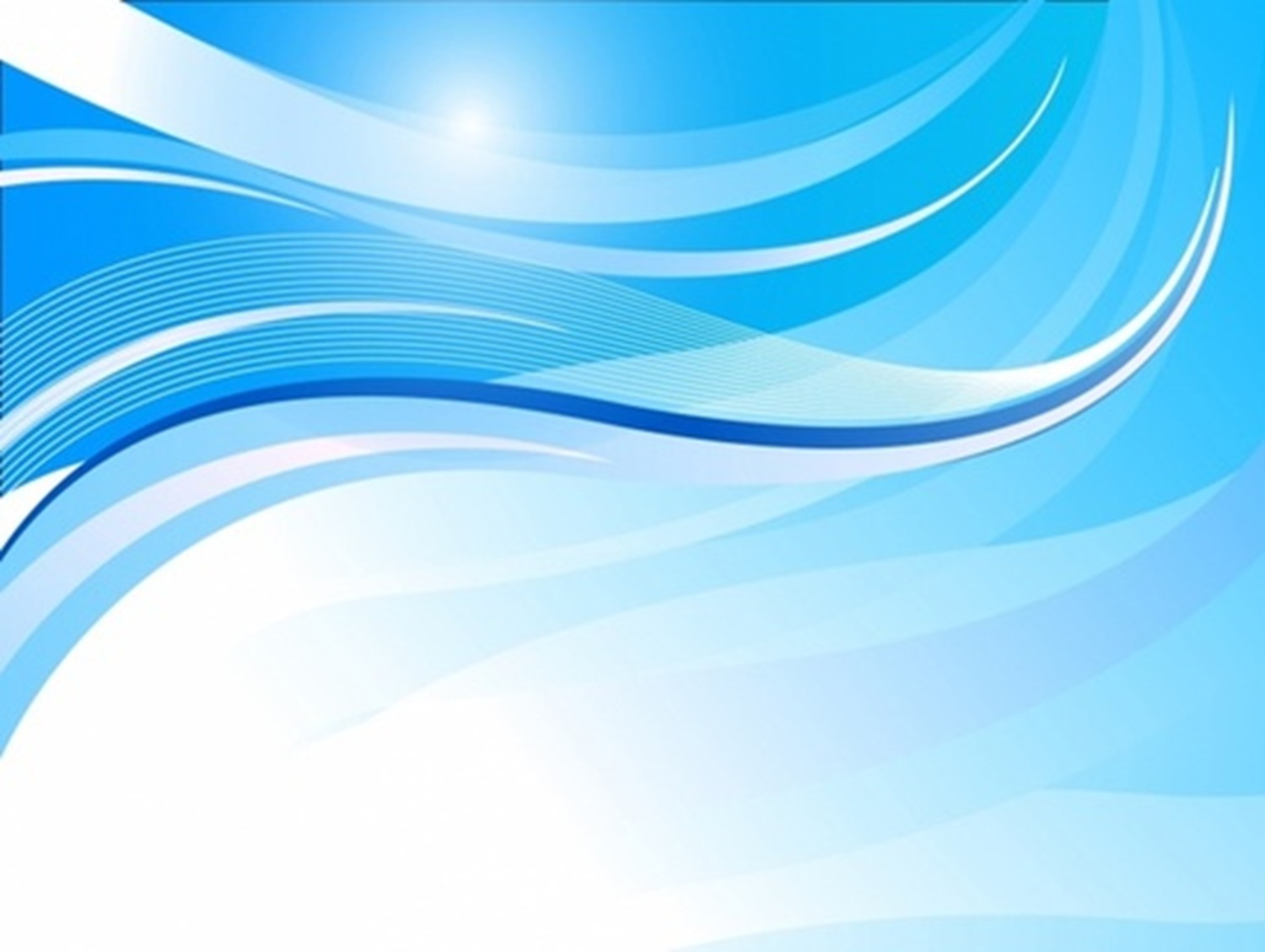 Информатика пәнінің мұғалімі: 
Дилимбетова А.У.
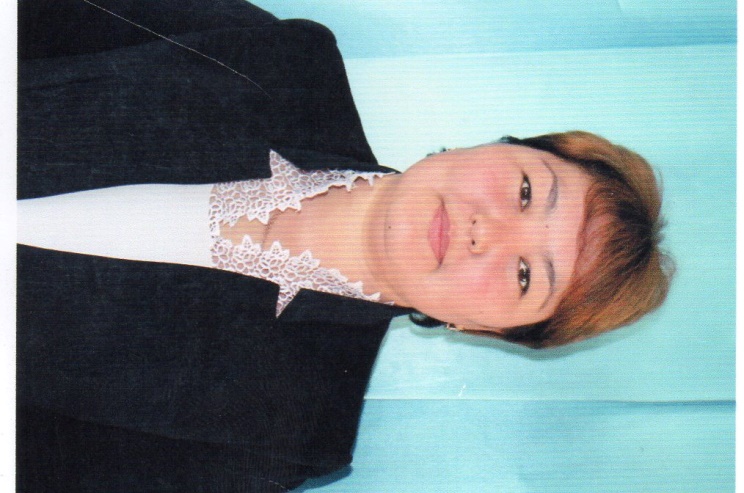 Сабақтың тақырыбы:
Мәтіндік редактор. Microsoft Word программасы. Кесте құру. Кесте енгізу, пішімдеу.
Сабақтың мақсаты:
Құжаттың құрылымы, мәтінмен жұмысқа дағдыландыру, бттердің параметрлерін қоюды, жиек, алдын-ала қарауға, құжатты баспадан шығаруды,  топпен меңгеруге  дағдыландыру
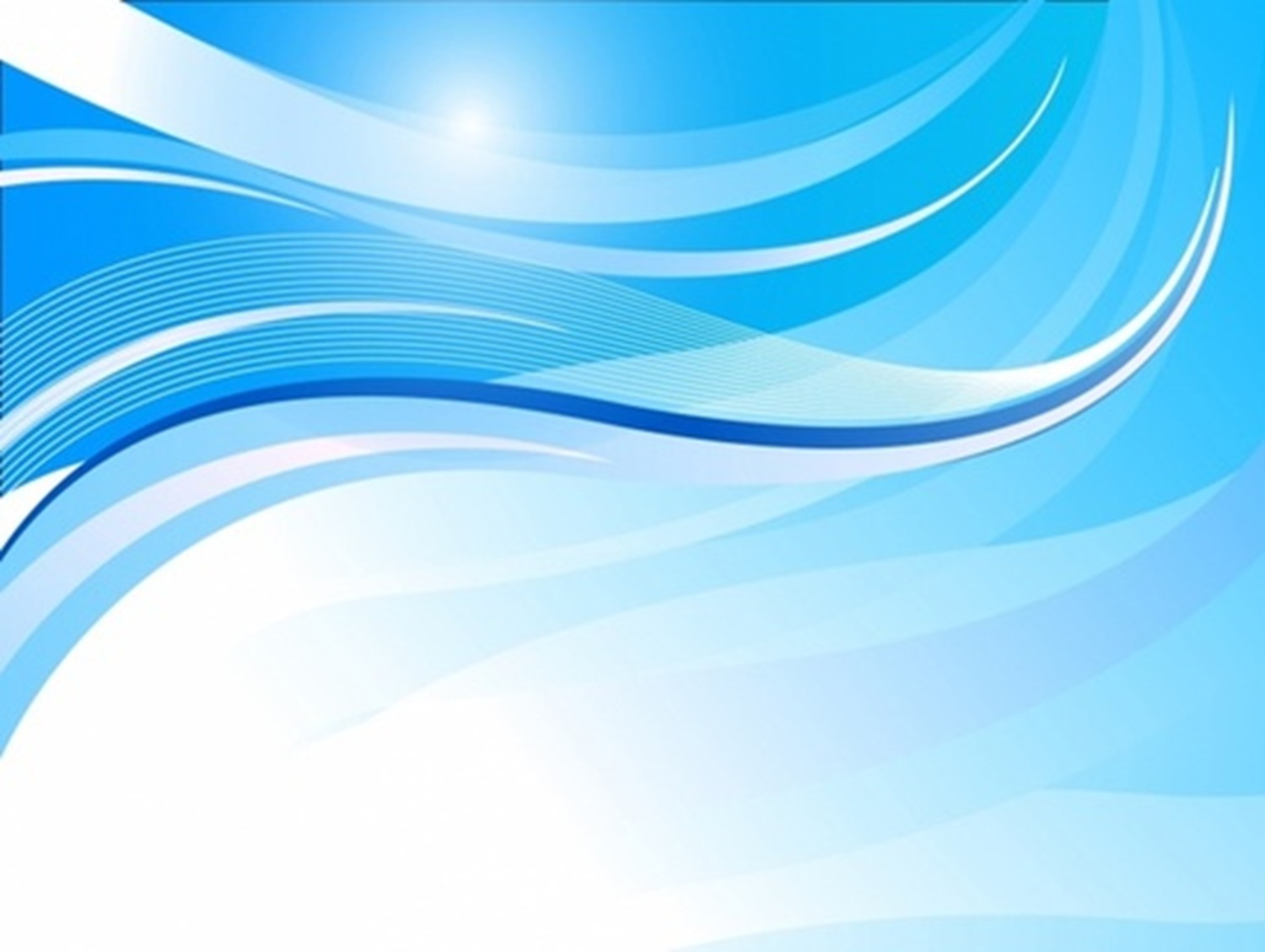 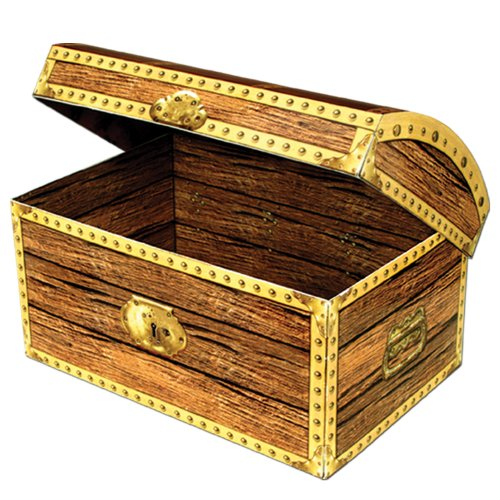 Білу
«Сұрақтар шеңбері» әдісі
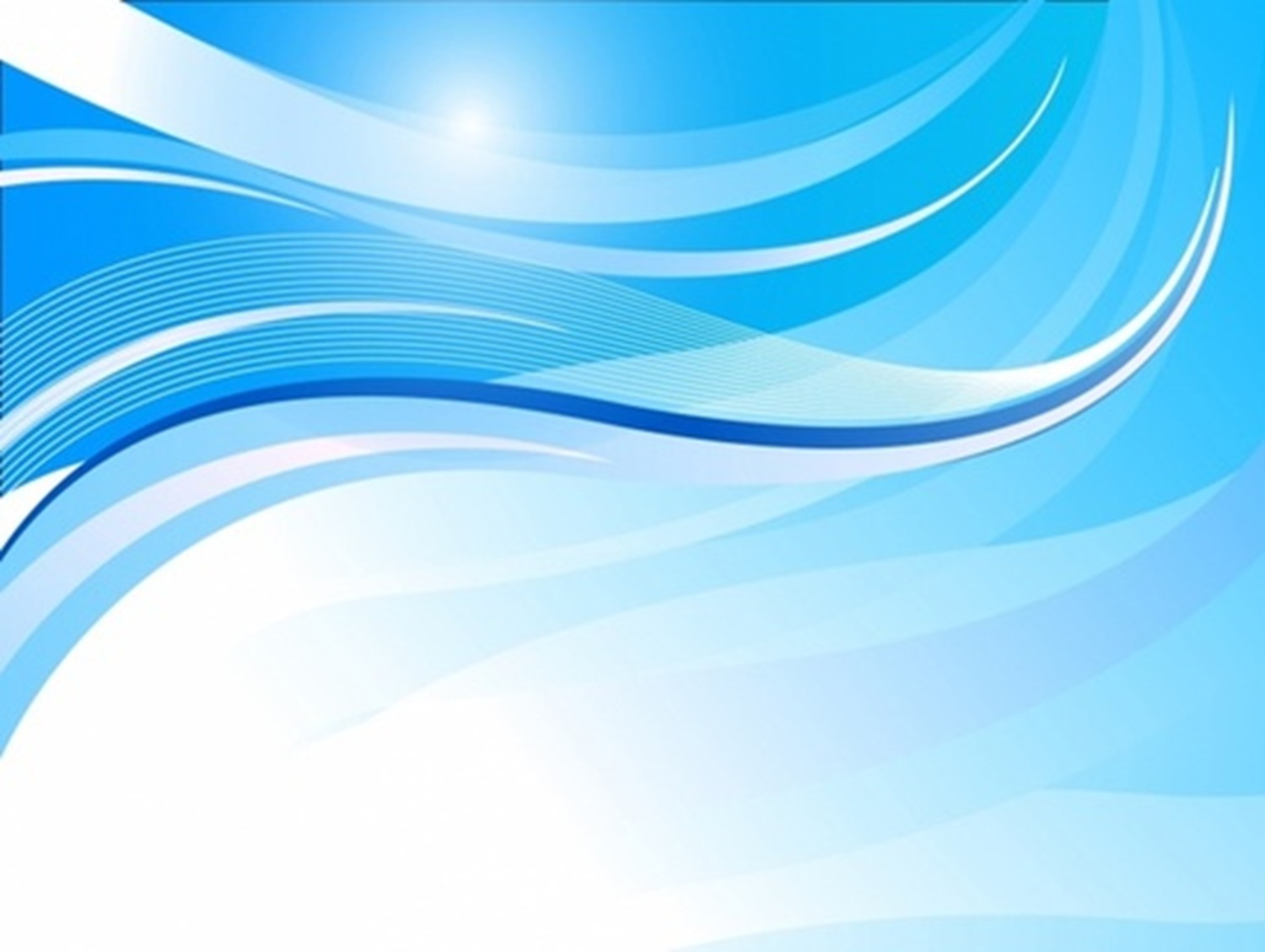 «Еркін талқылау» әдісі
Видеоролик
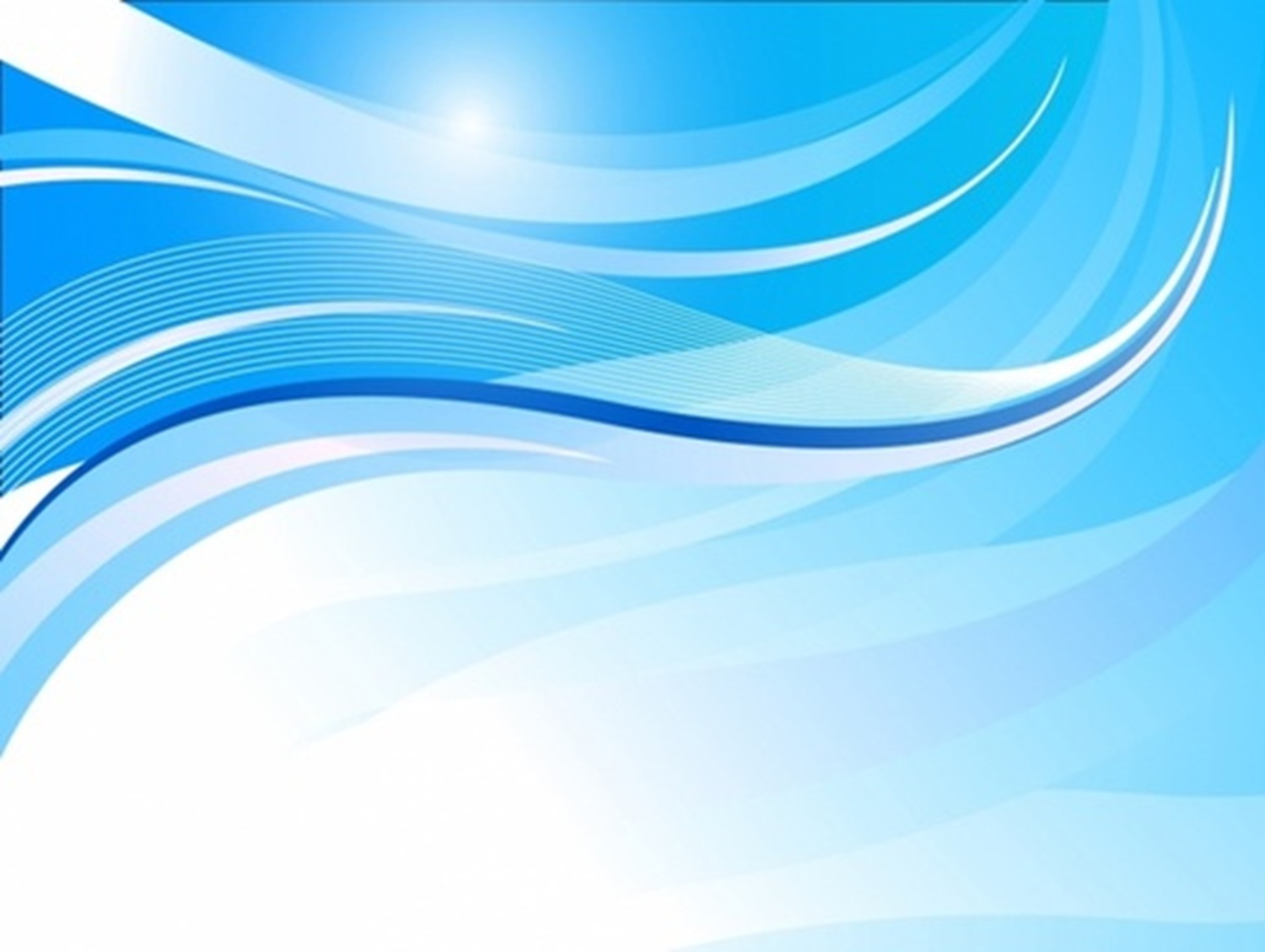 ІҮ. Түсіну
«Оқы-талда-бөліс» әдісі 
Мәтінмен жұмыс
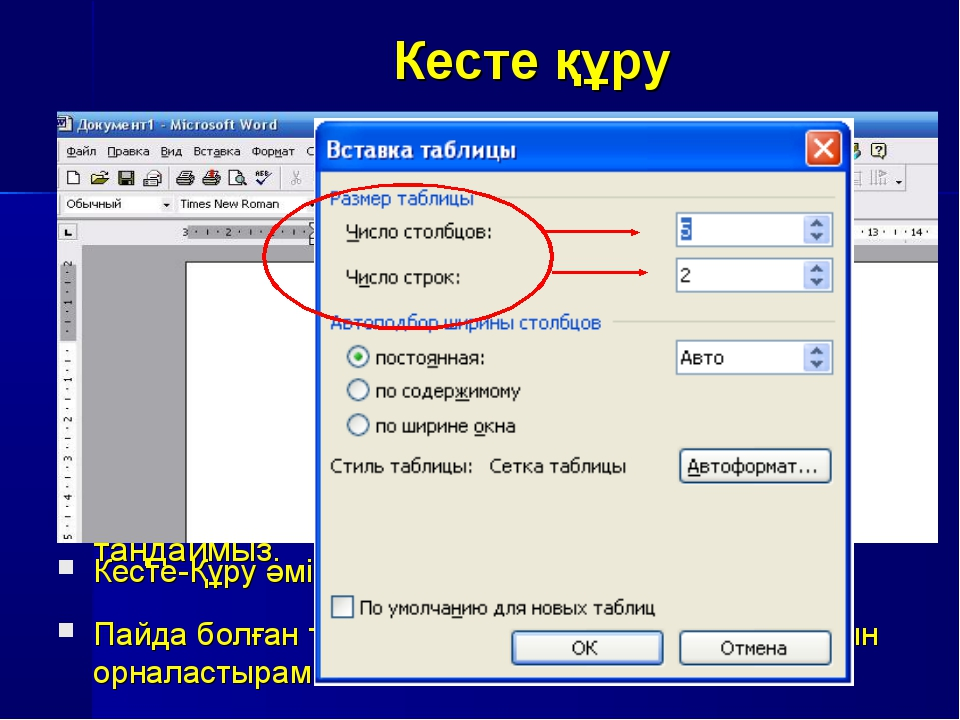 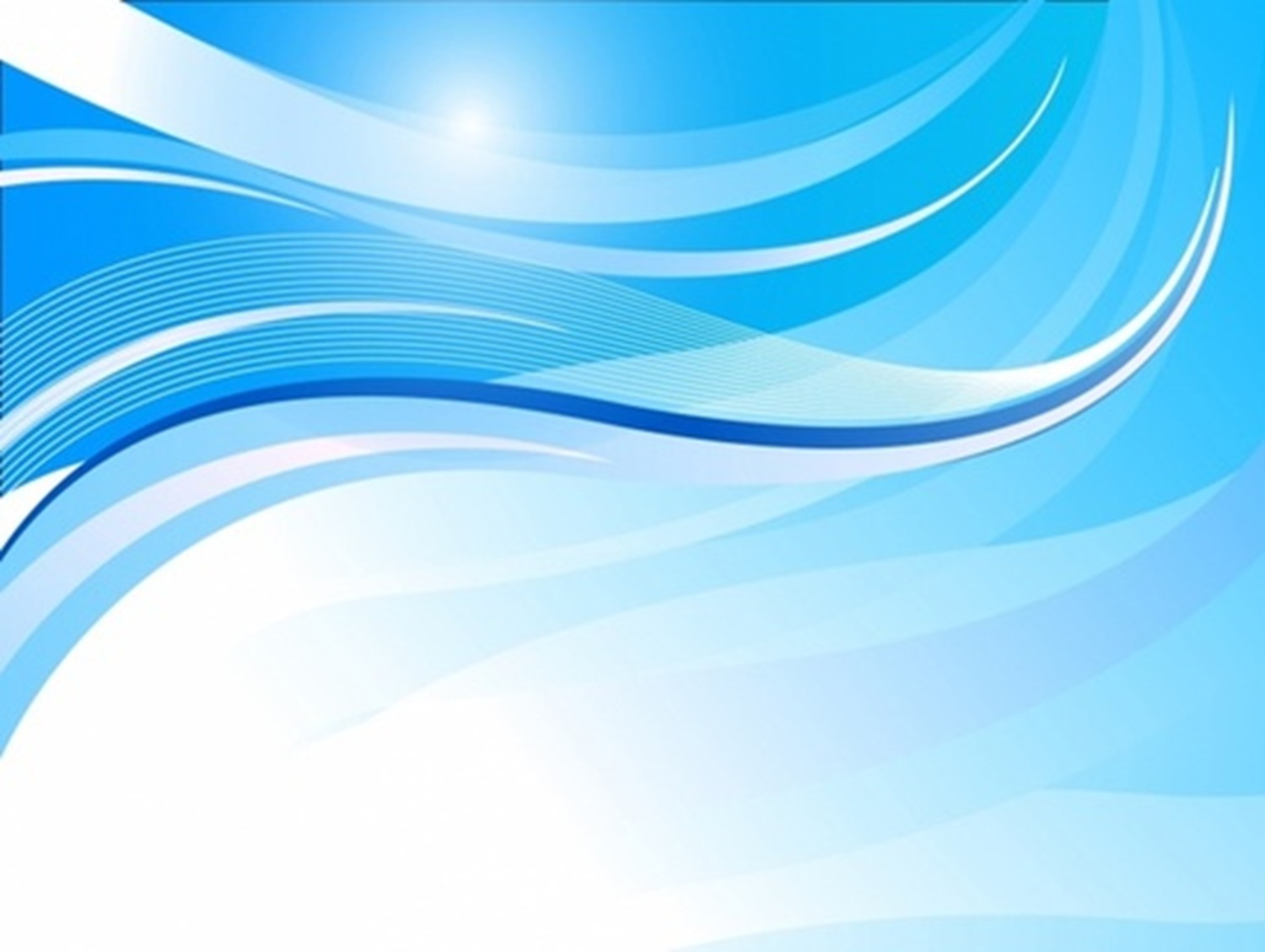 ІҮ. Қолдану
«Сәйкестендіру»
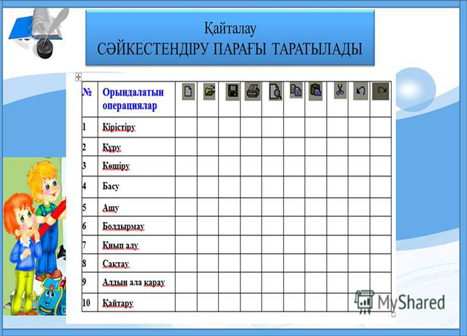 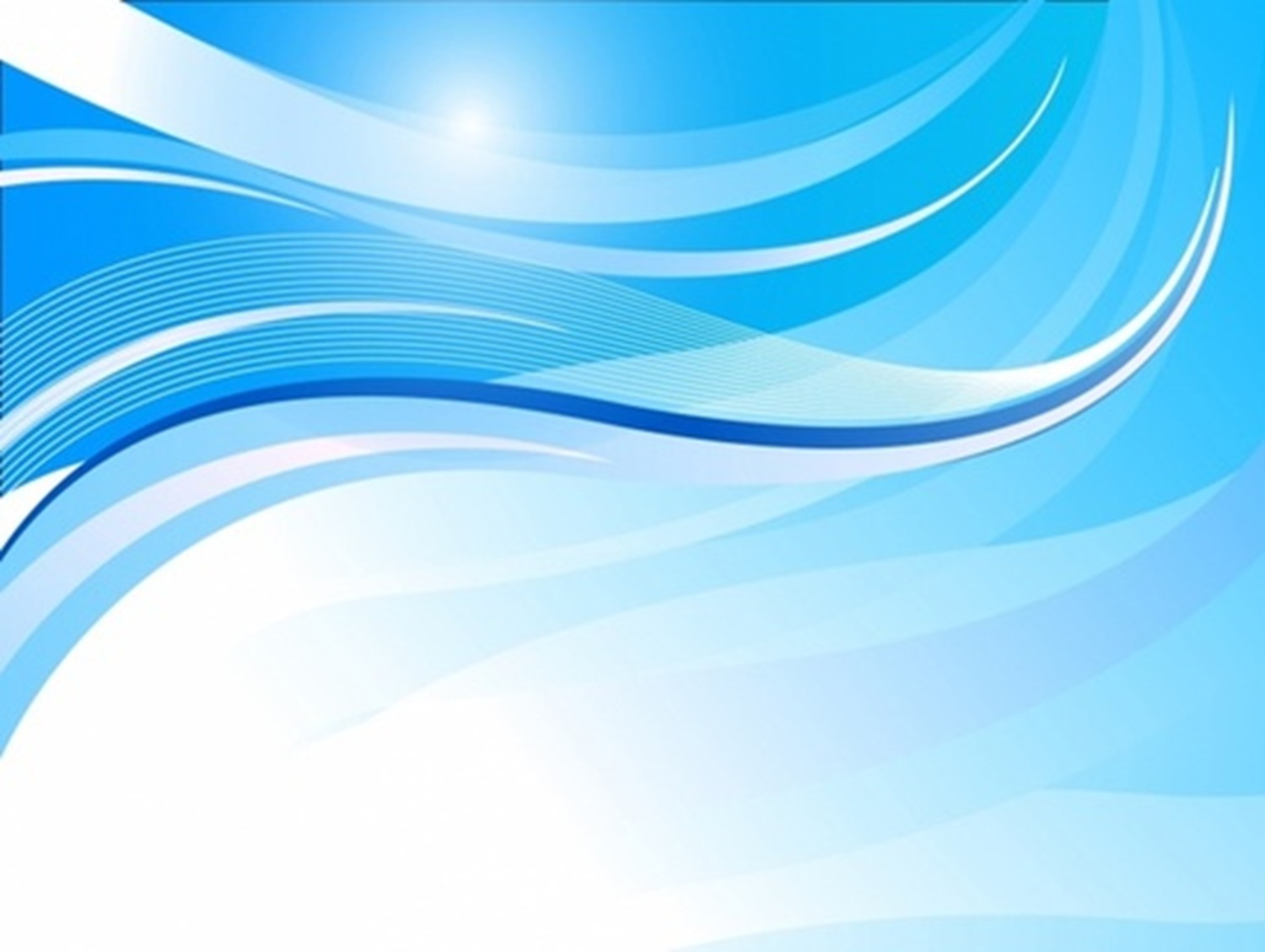 Ү. Талдау
«Маған көрсет» әдісі
Практикалық жұмыс
№1 тапсырма: 6 бағаннан 5 жолдан тұратын кесте сыз, бағаналардың енін өз қалауларың бойынша өзгертіңдер
№2 тапсырма: Кестеге екі бағана және екі жол қосыңдар
№3 тапсырма: Кестеден бір бағана және бір жолды өшіріңдер
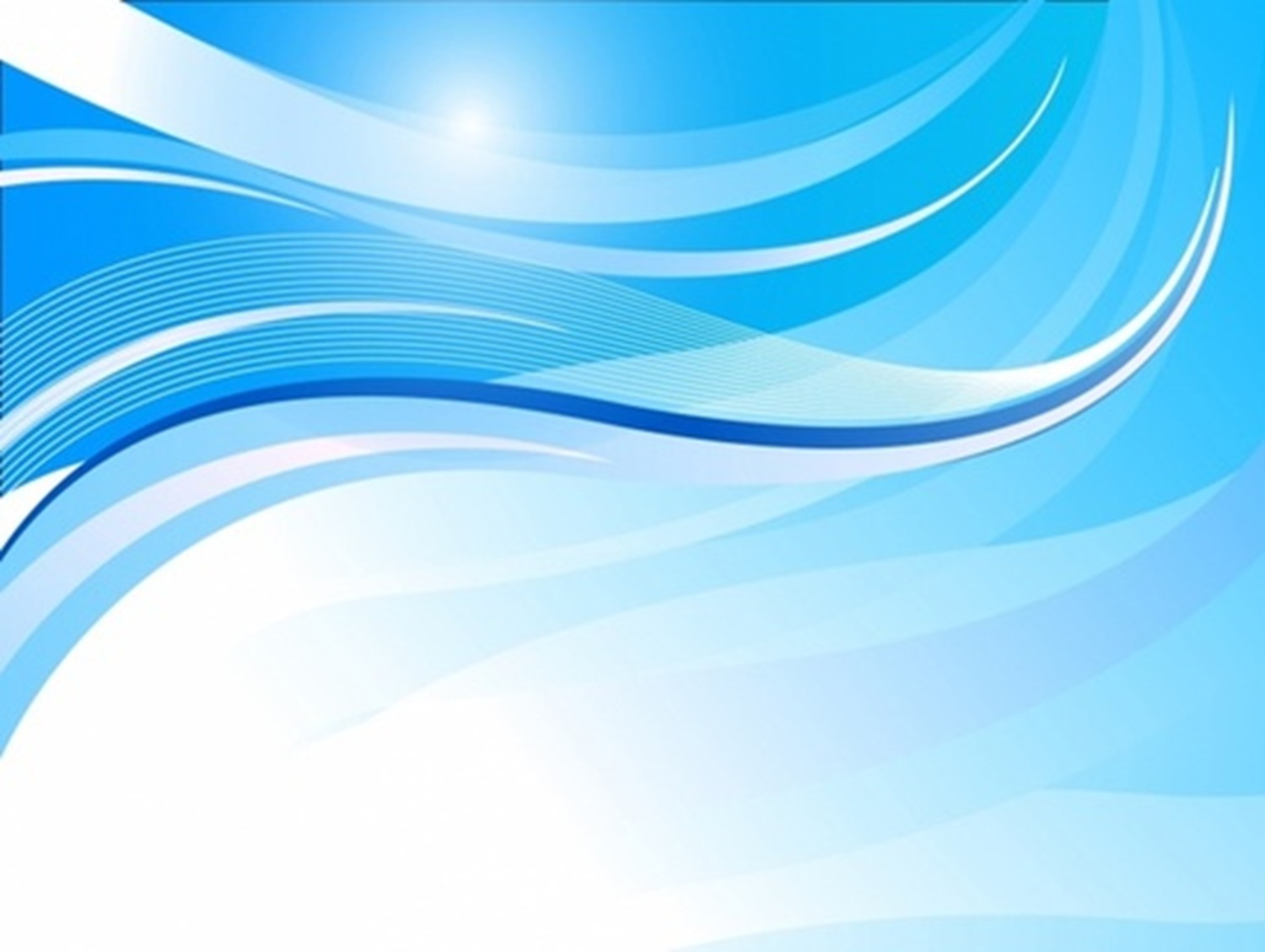 ҮІ. Жинақтау.
 «Де Бононың 6 қалпағы»
 әдісі
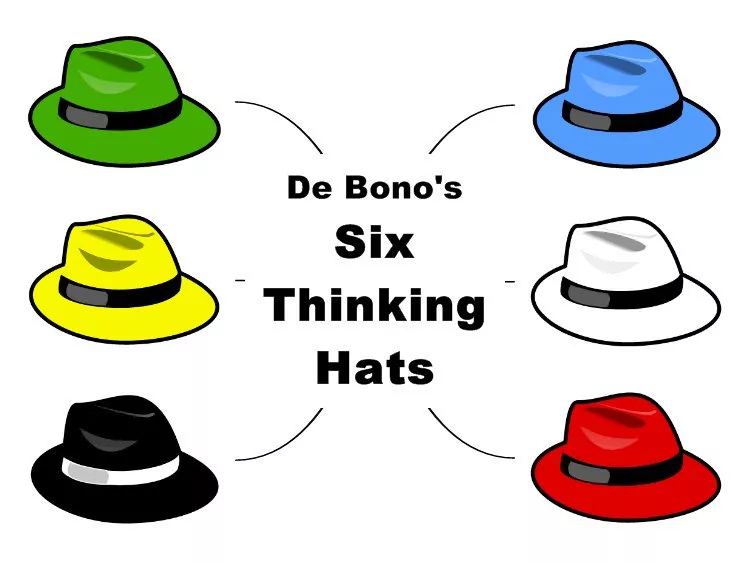 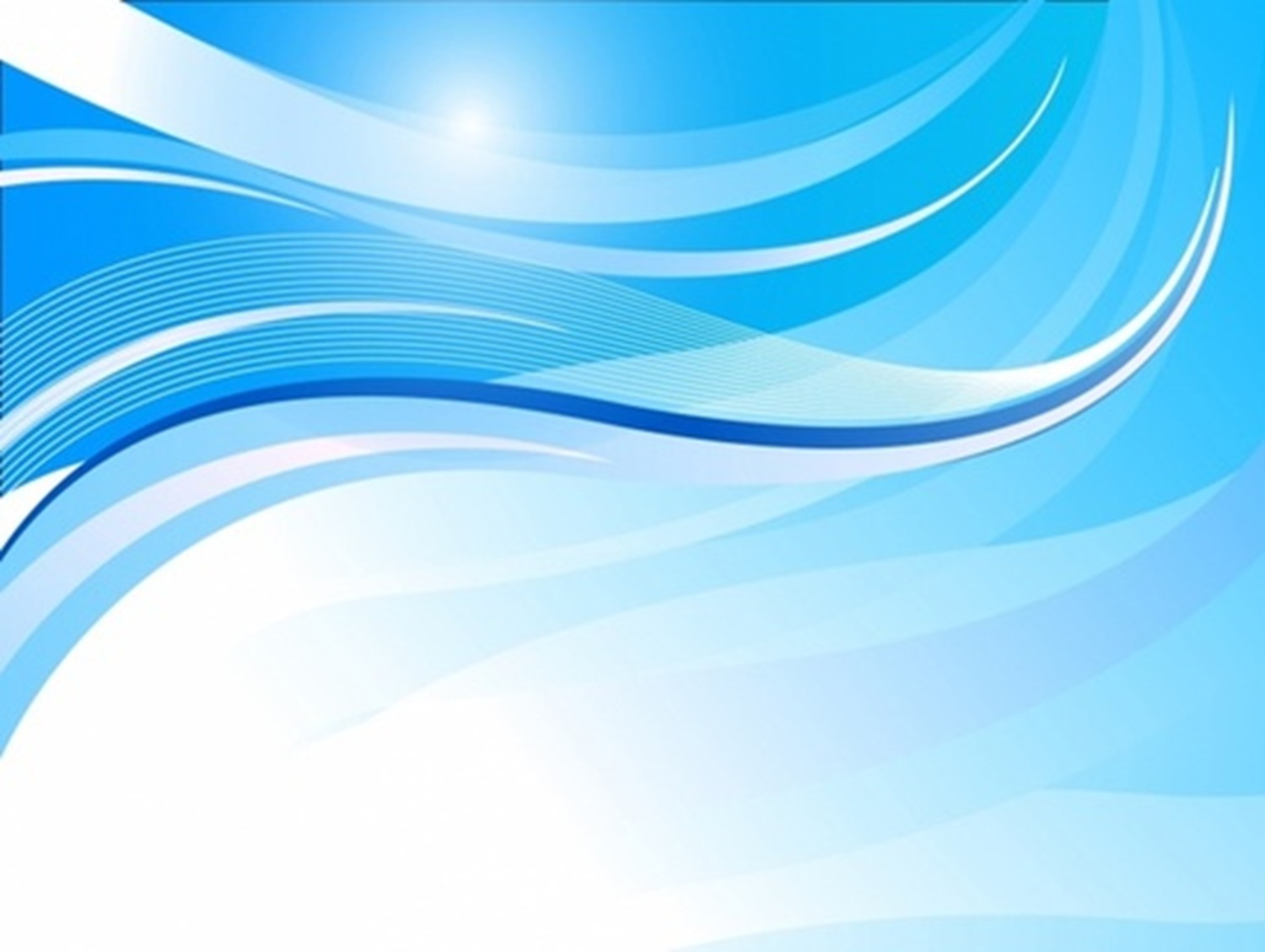 Бағалау. Блоб ағашы
Смайликтер
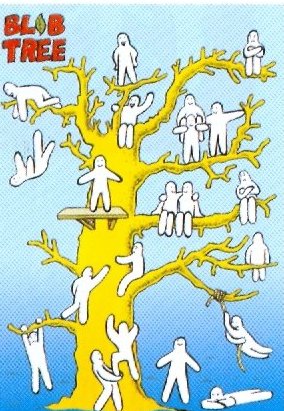 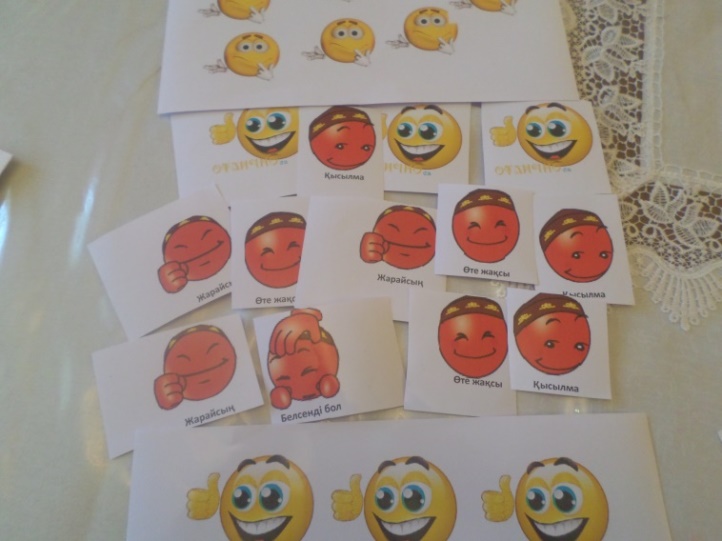 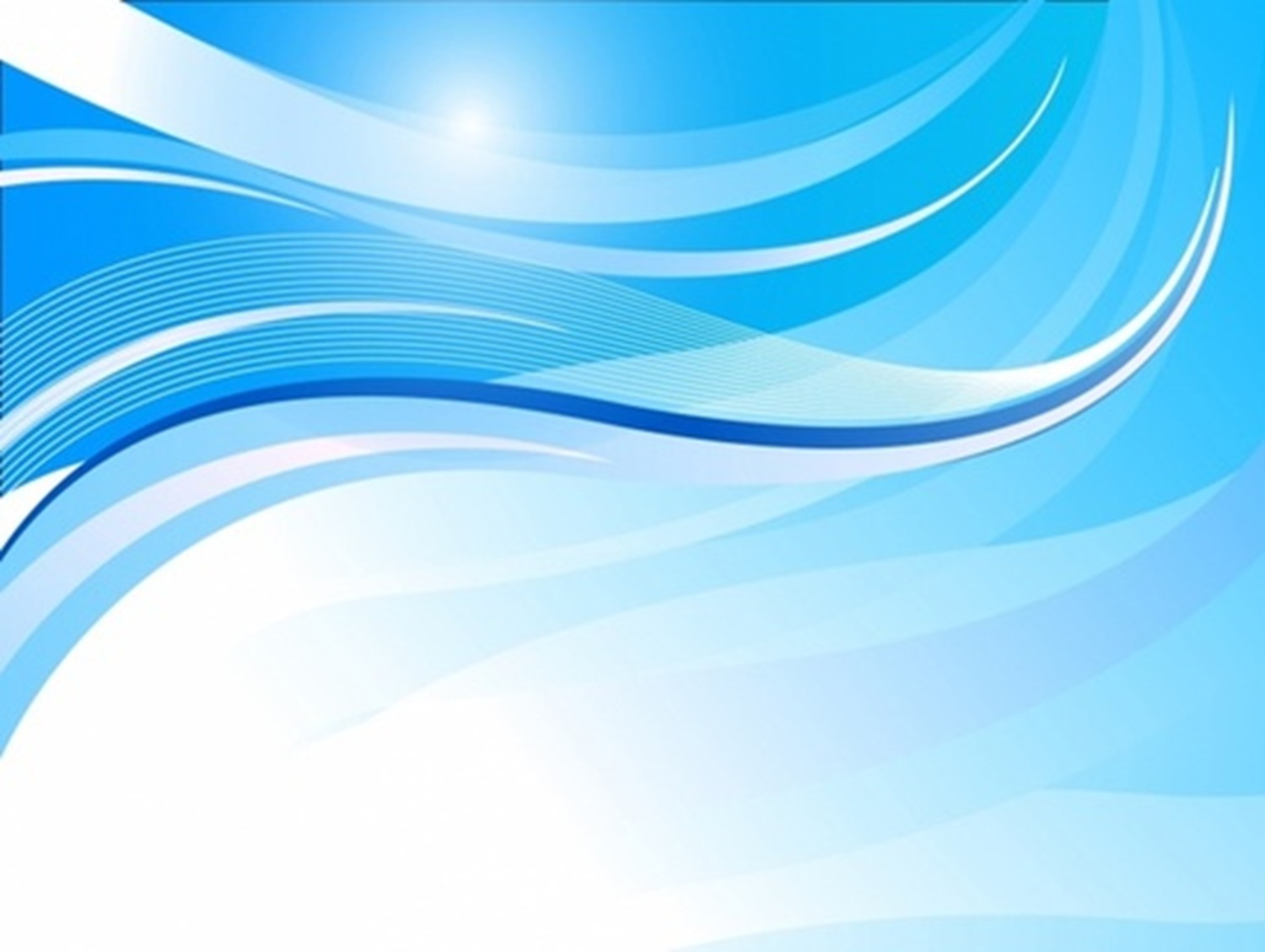 Рефлексия.
Кері байланыс
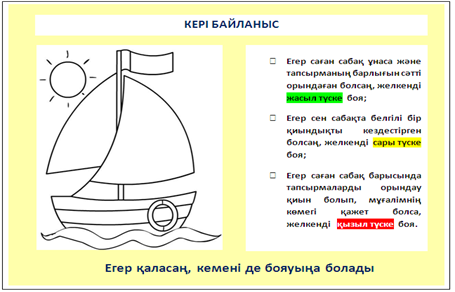 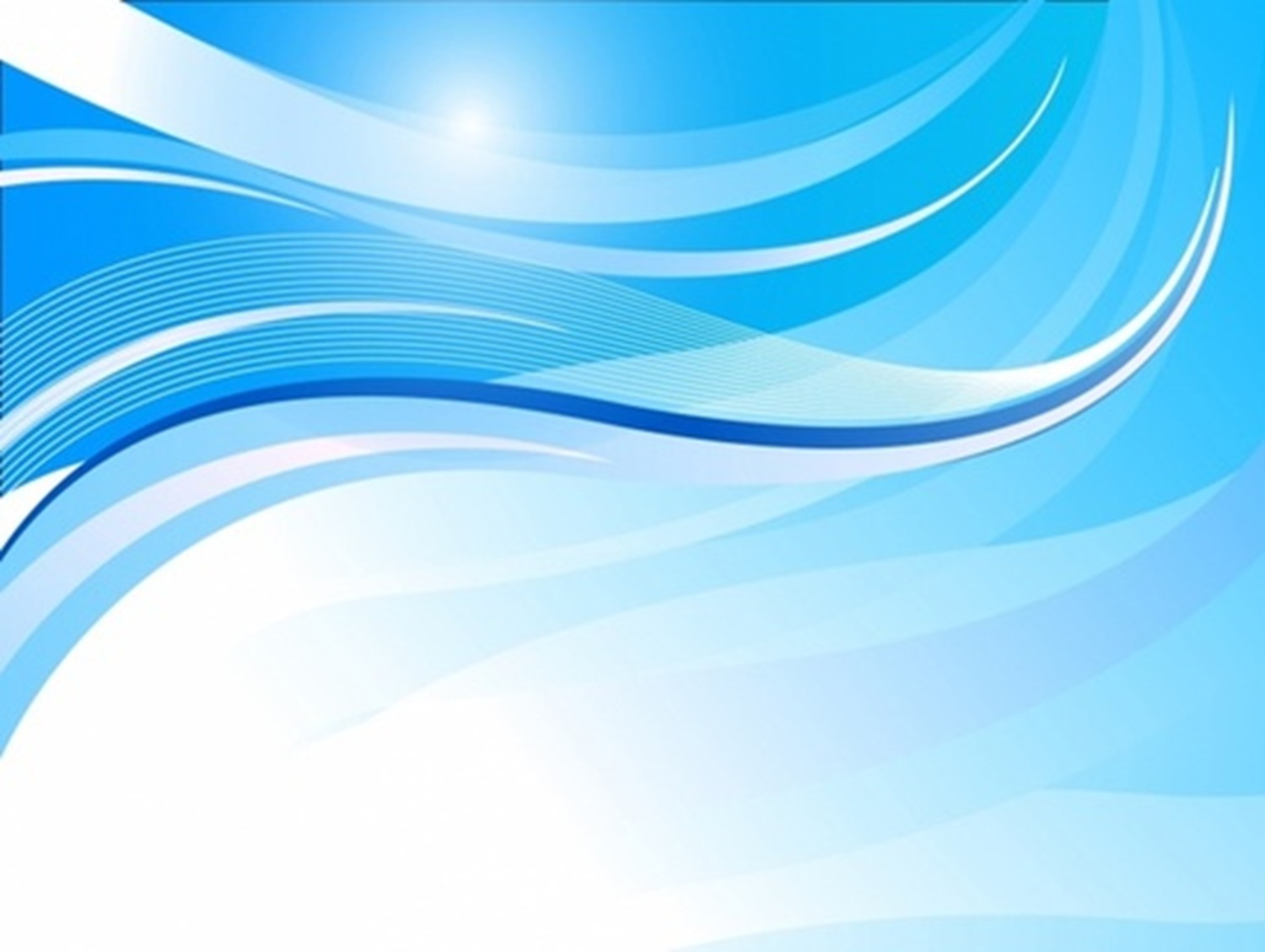 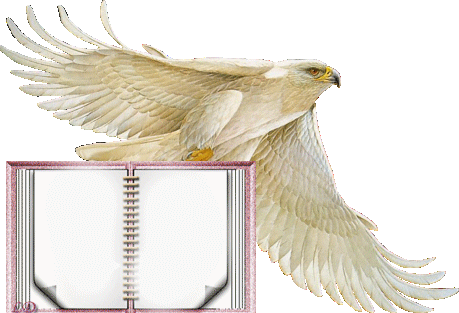 Үндеу.Құрметті мектеп оқушылары!   Біз 7 – сынып оқушылары, барлық мектеп оқушыларын салауатты, яғни нашақорсыз, ішімдіксіз, шылым шекпей өмір сүруге шақырамыз. Бұл індеттер – денсаулықтың жауы, қоғамға жат әдеттер екенін естеріңізге саламыз!
Үйге тапсырма
Мәтіндік редактор. 
Кесте құру